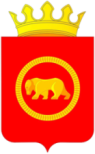 Исполнение бюджета
 Пермского муниципального района за 2019 год
Докладчик:   Заместитель главы администрации Пермского  муниципального района по экономическому развитию   
Гладких Татьяна Николаевна
Анализ налоговых и неналоговых доходов консолидированных бюджетов муниципальных образований Пермского края за 2018 - 2019 годы*
* с учетом дополнительного норматива по НДФЛ
Исполнение расходов консолидированных бюджетов муниципальных образований Пермского края за 2018 – 2019 годы
Показатели доходов и расходов консолидированных бюджетов муниципальных образований Пермского края на душу населения за 2018 - 2019 годы
*налоговые и неналоговые доходы
Исполнение бюджета Пермского 
муниципального района за 2019 год, 
тыс. рублей
Исполнение бюджета Пермского 
муниципального района за 2019 год, 
                                                                                                                  млн. рублей
134,4%
Налоговые и неналоговые доходы бюджета Пермского муниципального района за 2019 год (без дополнительного норматива отчислений по НДФЛ
+7,4%
+2,6%
Структура налоговых и неналоговых доходов бюджета Пермского муниципального района за 2019 год
Поступления по налогу на доходы физических лиц в бюджет Пермского муниципального района, тыс. руб.       (с учетом дополнительного норматива)
+18,6%
+4,5%
Анализ поступлений налога на доходы физических лиц по дополнительному нормативу отчислений (22%) за 2019 год
Поступления по транспортному налогу в бюджет Пермского муниципального района, тыс. руб.
+15,7%
+10,1%
Поступления по единому налогу на вмененный доход в бюджет Пермского муниципального района, тыс. руб.
+5,9 %
+5,1%
Поступления по государственной пошлине в бюджет Пермского муниципального района, тыс. руб.
+2,6%
+8,7%
Платежи при пользования природными ресурсами в бюджет Пермского муниципального района, тыс. руб.
+117,9 %
-0,4%
Поступления по доходам от использования имущества      в бюджет Пермского муниципального района, тыс. руб.
-9,9%
+1,7%
Поступления по доходам от реализации имущества в бюджет Пермского муниципального района, тыс. руб.
+21,0%
+0,8%
Поступления по штрафам, санкции, возмещение ущерба в бюджет Пермского муниципального района, тыс. руб.
-25,3%
Информация о недоимке по налогам, пеням, штрафам в бюджет Пермского муниципального района
Недоимка по неналоговым платежам в бюджет Пермского муниципального района
Расходы бюджета Пермского муниципального района за 2019 год
-10,3%
+34,4%
Структура расходов бюджета Пермского муниципального района за 2019 год
Структура расходов бюджета Пермского муниципального района за 2019 год
Исполнение бюджета Пермского муниципального района по расходам за 2019 год
Исполнение бюджетных ассигнований по группам видов расходов классификации расходов бюджета за 2019 г., млн. руб.
Исполнение бюджета в разрезе главных распорядителей бюджетных средств за 2019 год
Реализация муниципальных программ в 2019 году
Реализация муниципальных программ в 2019  году (продолжение)
Выполнение в 2019 году объемных показателей муниципальной услуги (работы) управления образования
Выполнение в 2019 году объемных показателей муниципальной услуги (работы) управления по делам культуры
Достижение целевых показателей по «указным» категориям работников бюджетной сфера МР в 2019 году
Целевой показатель по соглашению
20
Дотации, иные межбюджетные трансферты, передаваемые бюджетам сельских  поселений, 
млн. руб.
Динамика изменения текущих расходов и бюджета развития (млн. руб.)
18,7%
в 2,3 раза
Бюджетные инвестиции на строительство(реконструкцию), приобретение объектов общественной инфраструктуры в 2019 году
+84,5%
Структура бюджетных инвестиции по отраслям за 2019 год
Бюджетные инвестиции на строительство (реконструкцию) и приобретение объектов общественной инфраструктуры Пермского муниципального района в 2019 году в разрезе источников
37
Расходы на реализацию инвестиционных проектов за 2019 год, тыс. руб.
Продолжение
Социальное обеспечение населения
Обеспечение жильем отдельных 
категорий граждан, установленных 
федеральными законами от 12.01.1995 г.  
№ 5-ФЗ «О ветеранах» и от 24.11.1995 г. 
№ 181-ФЗ  «О социальной защите 
инвалидов в  Российской Федерации 
6 225,7 тыс.руб. (6 человека)
Обеспечение жильем молодых семей  
• Местный бюджет  6 305,9 тыс.руб.;
• Краевой бюджет 9 623,9 тыс.руб.;
    • Федеральный бюджет 3 938,2 тыс.руб.  
 (выдано 30 свидетельства, оплачено 30)
Единовременные компенсационные 
выплаты педагогическим работникам
муниципальных общеобразовательных 
учреждений на приобретение или
строительство жилого помещения
3 000,0 тыс.руб. (3 человека)
Динамика расходов дорожного фонда, млн. руб.
Расходы бюджета на содержание 
органов местного самоуправления, тыс. руб.
Расходование средств резервного фонда в 2019 году
ВСЕГО ПРЕДУСМОТРЕНО В БЮДЖЕТЕ – 6 000,0 тыс. руб.
ВЫДЕЛЕНО  - 5 047,46 тыс. руб., 
ИЗРАСХОДОВАНО – 4 357,42 тыс. руб., в том числе:
Контрольная работа ФЭУ Пермского муниципального района
Основные итоги исполнения расходов бюджета района за 2019 год
Бюджет был сформирован в программной структуре, исполнялся на основе 17 муниципальных программ
реализованы основные направления и задачи налоговой и бюджетной политики  2019 года  - обеспечено  стабильное исполнение  районного бюджета
операции по исполнению бюджета осуществлялись в соответствии с бюджетным  законодательством и  требованиями,  утвержденными решением о бюджете
сокращен плановый дефицит районного бюджета, отсутствуют коммерческие заимствования
муниципальный долг Пермского муниципального района по состоянию на 01.01.2020 отсутствует, муниципальные гарантии не представлялись
исполнены «майские» Указы Президента РФ 2012 года
просроченная дебиторская и кредиторская задолженность       отсутствуют
Спасибо за внимание!